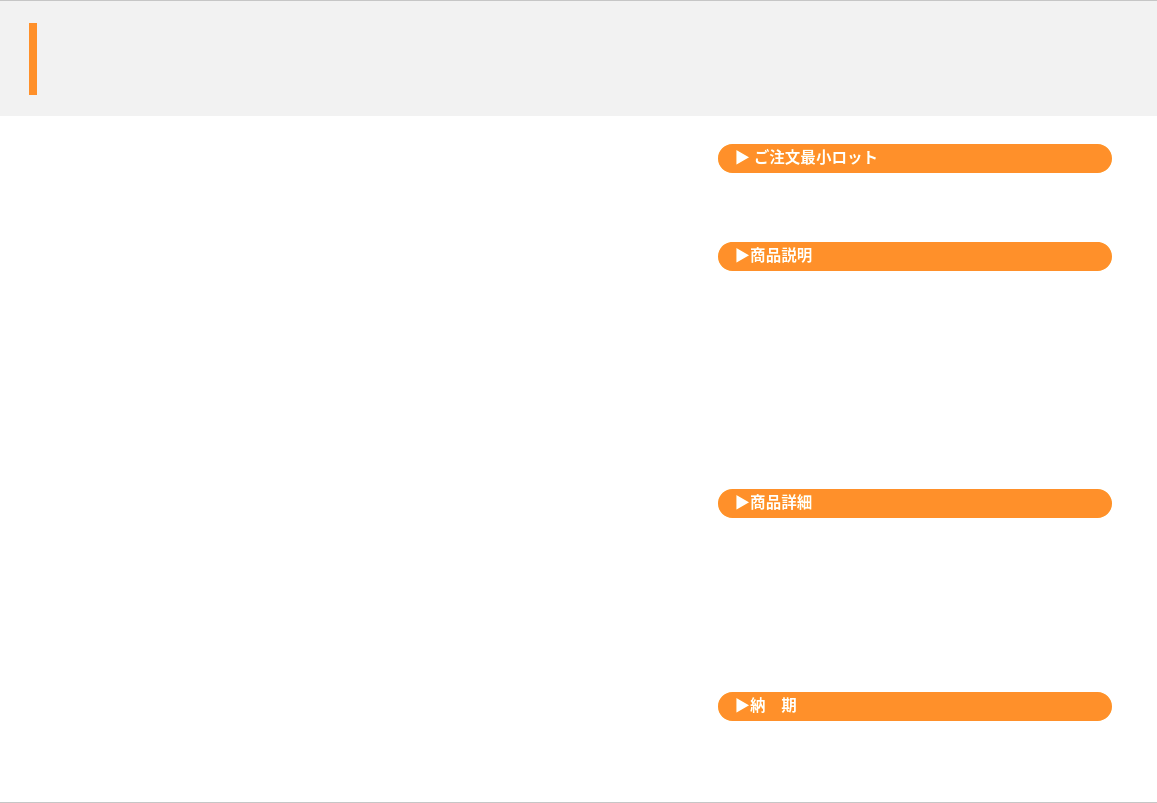 アドロールペン
引っ張ると広告が現れて強力PR
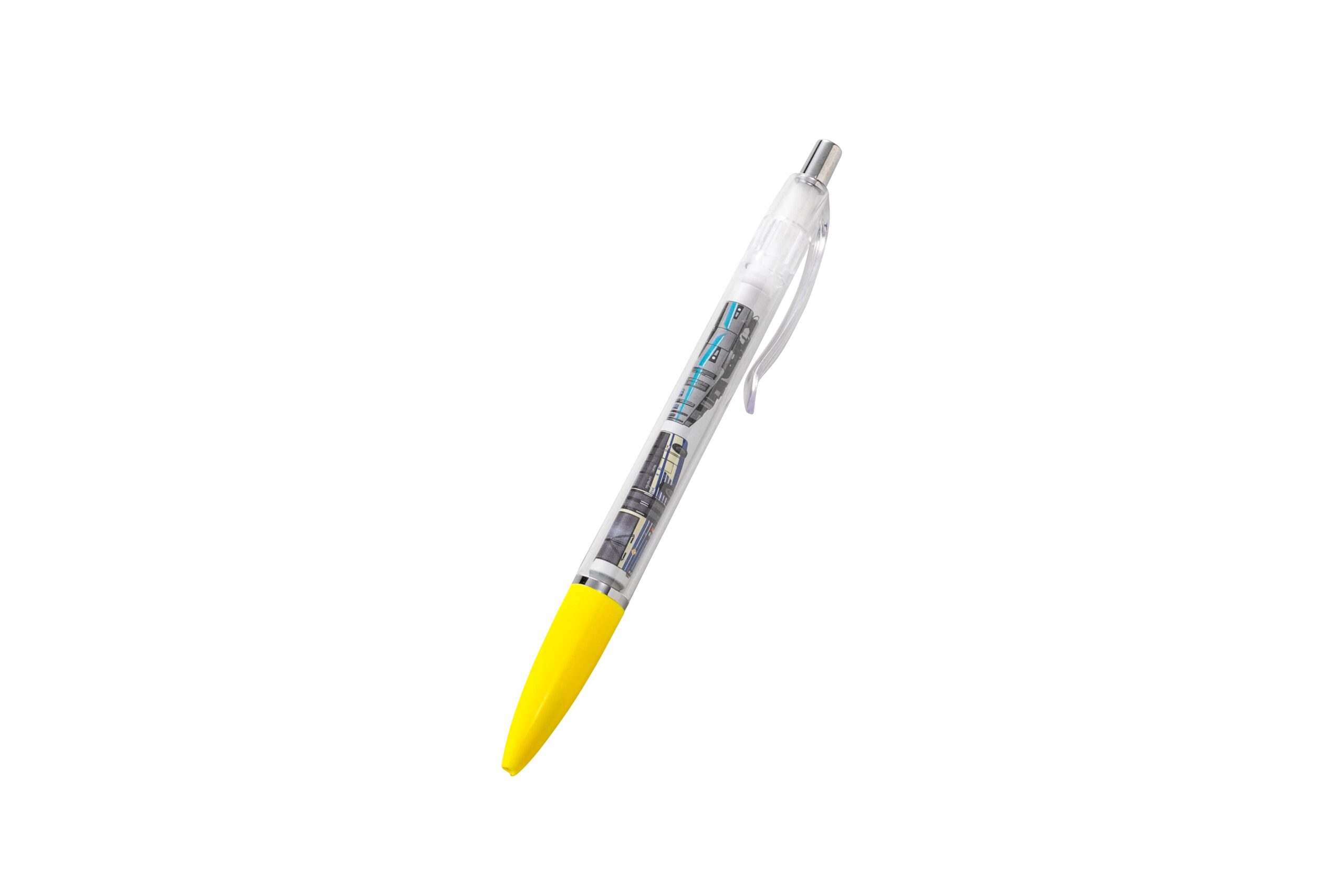 500本から
引っぱると広告が現れて強力PR!
両面フルカラー印刷の『アドロールペン』です。新商品紹介はもちろん、両面フルカラーで詳しい説明が掲載できます。広告面大でノベルティグッズに最適なボールペンです。
500本から受注生産します。
品　番　　org015
サイズ　　約145mm
材　質　　ABS樹脂
印　刷　　シート両面フルカラー
外　装　　個別PP袋入
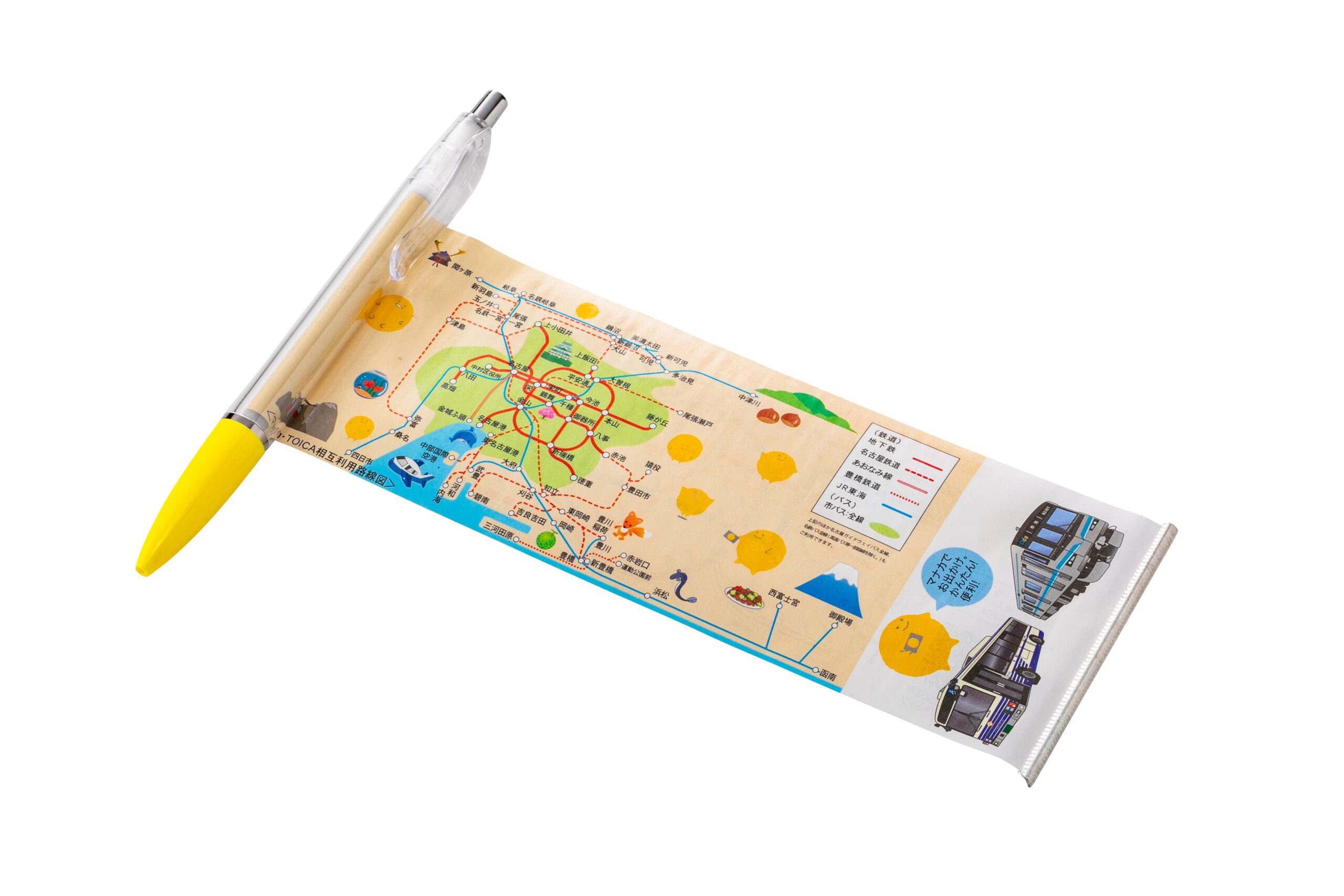 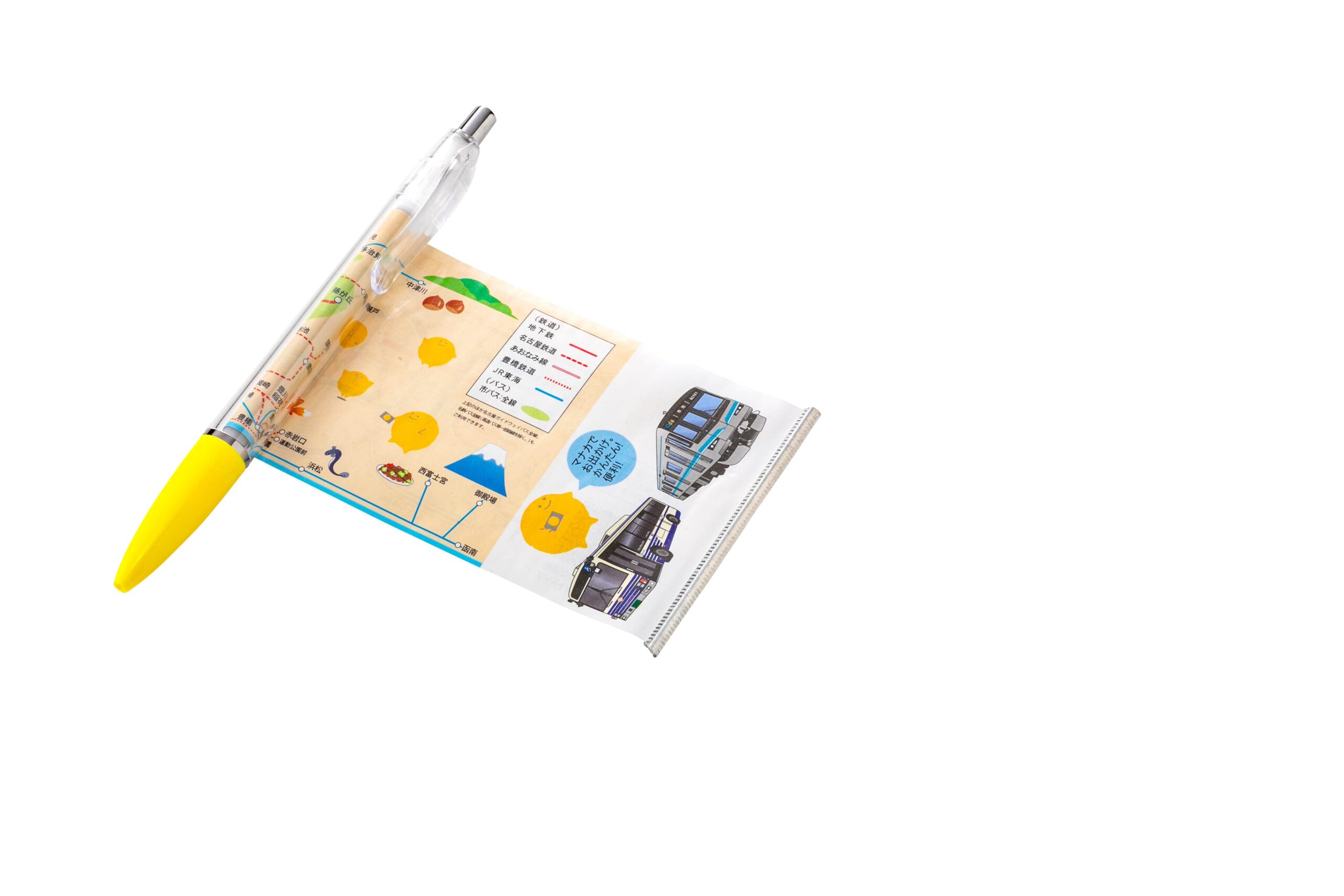 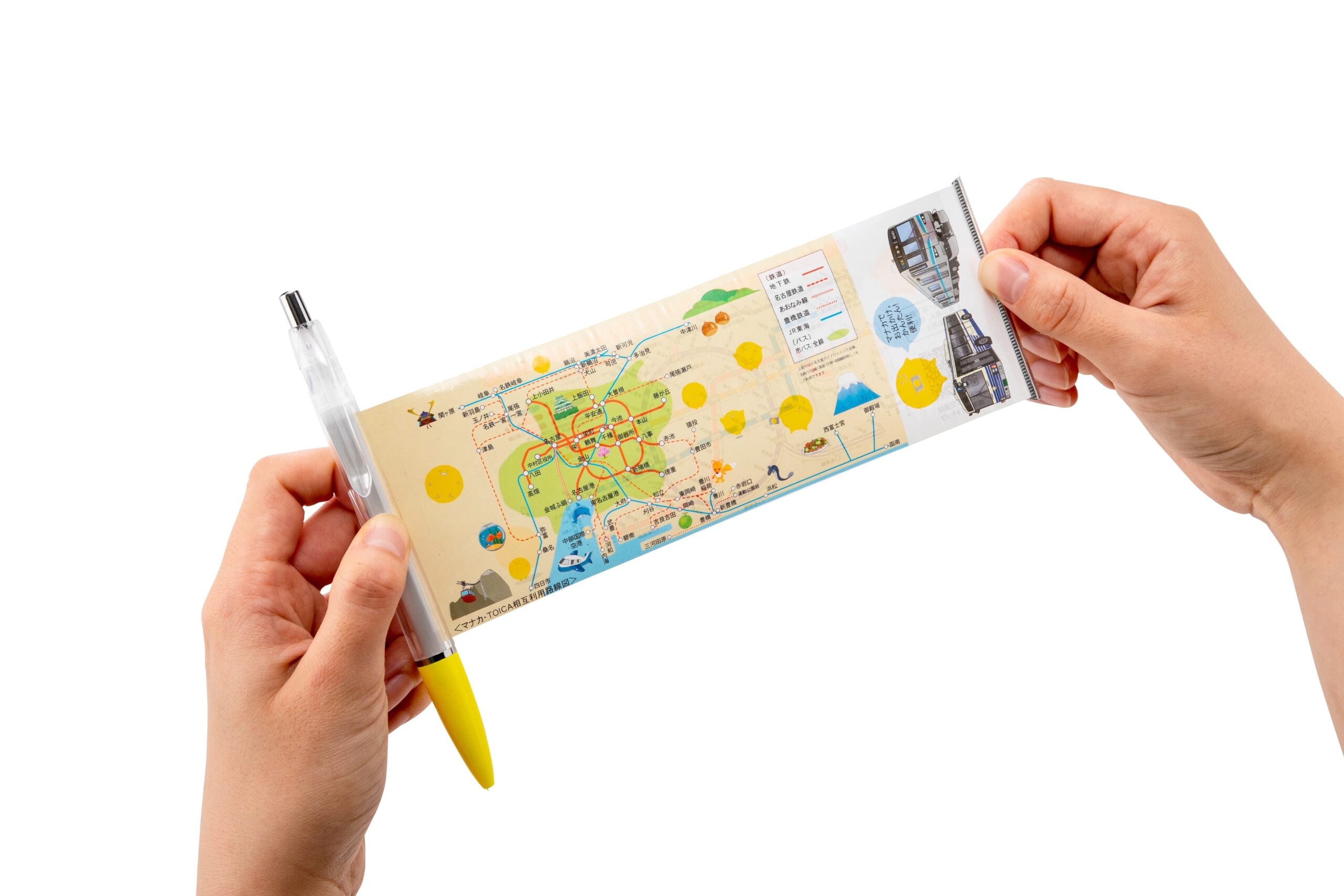 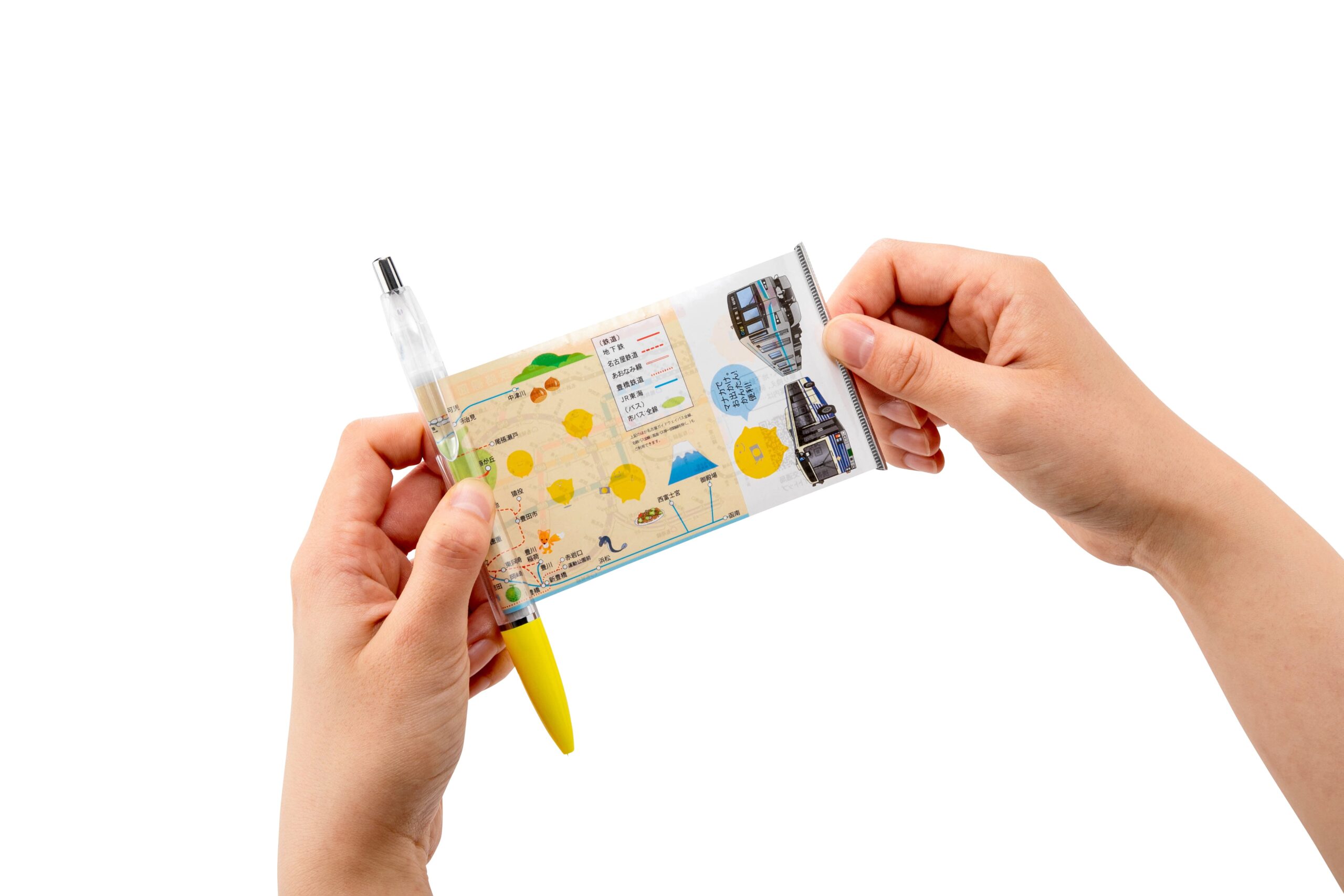 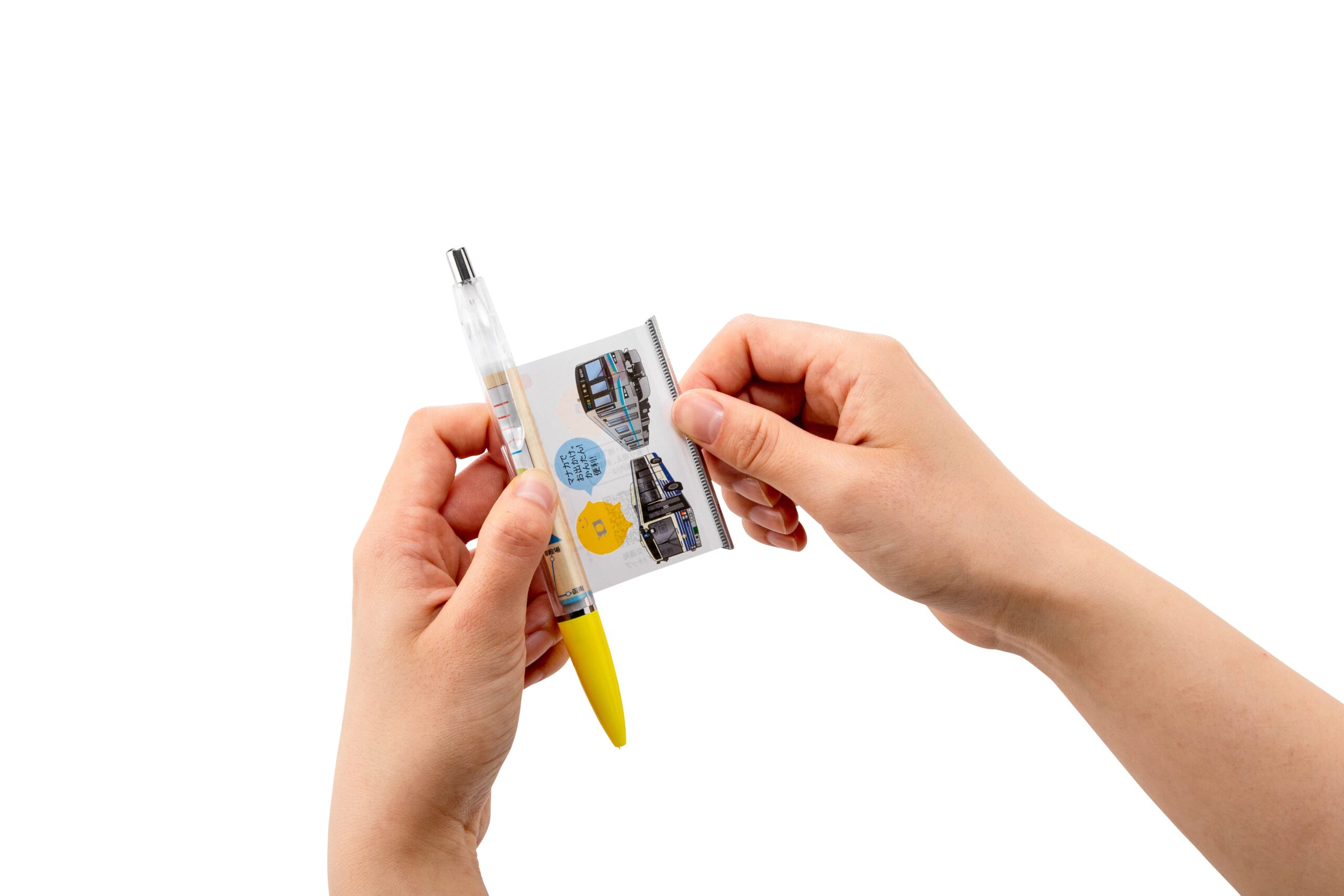 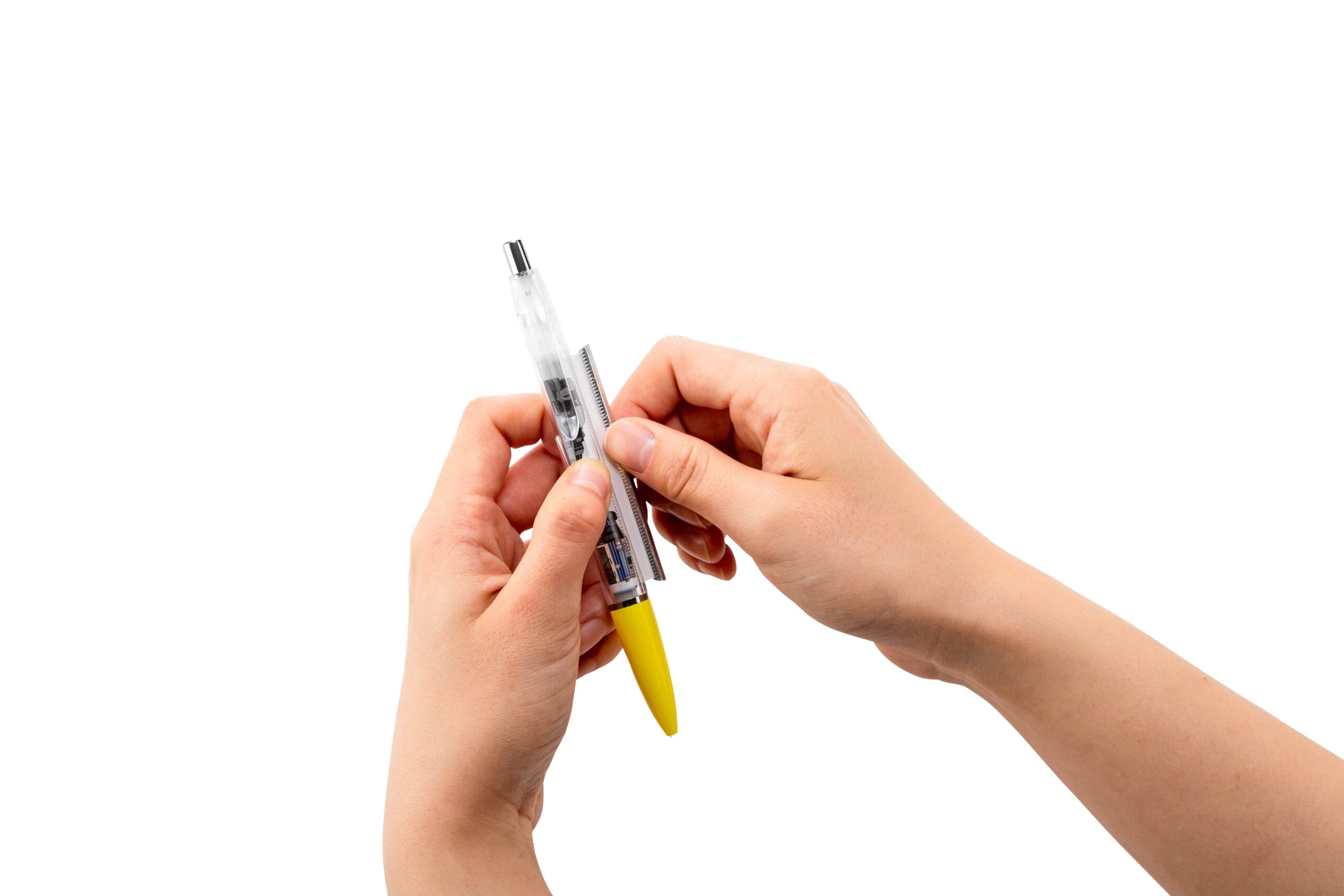 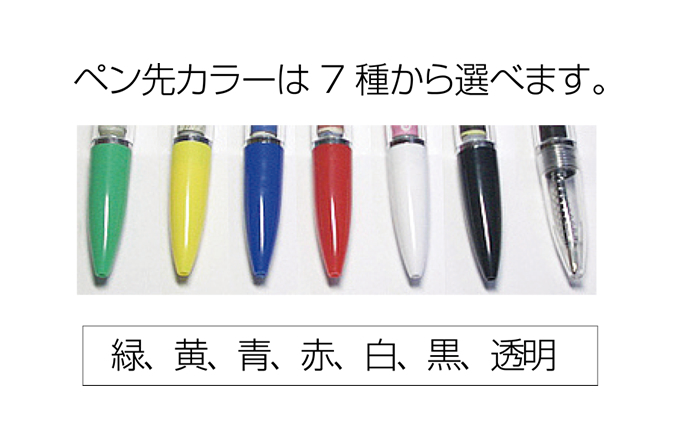 校了後約30日〜